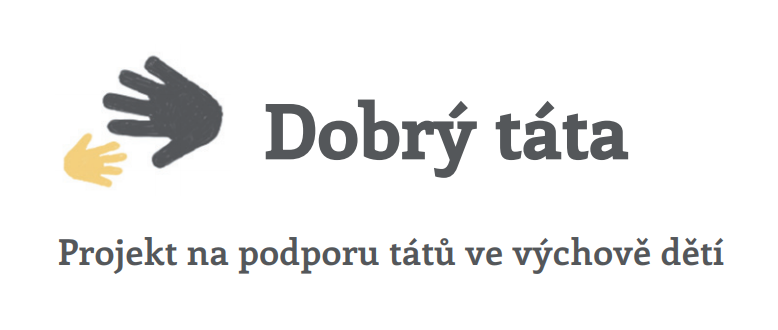 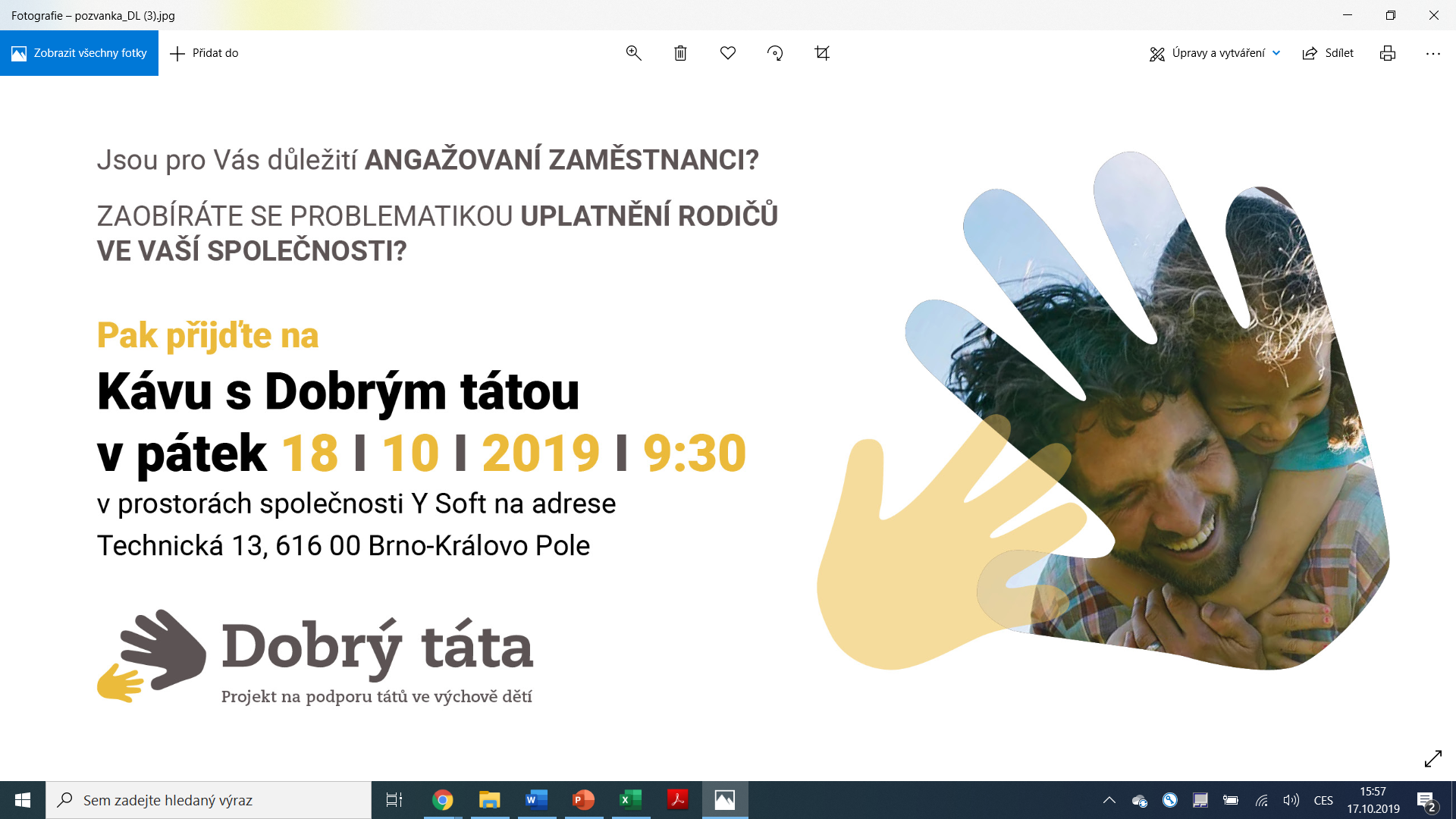 JSOU TÁTOVÉ NA OBTÍŽ NEBO VELKÝM PŘÍNOSEM?
HR Days, 23.10.2019
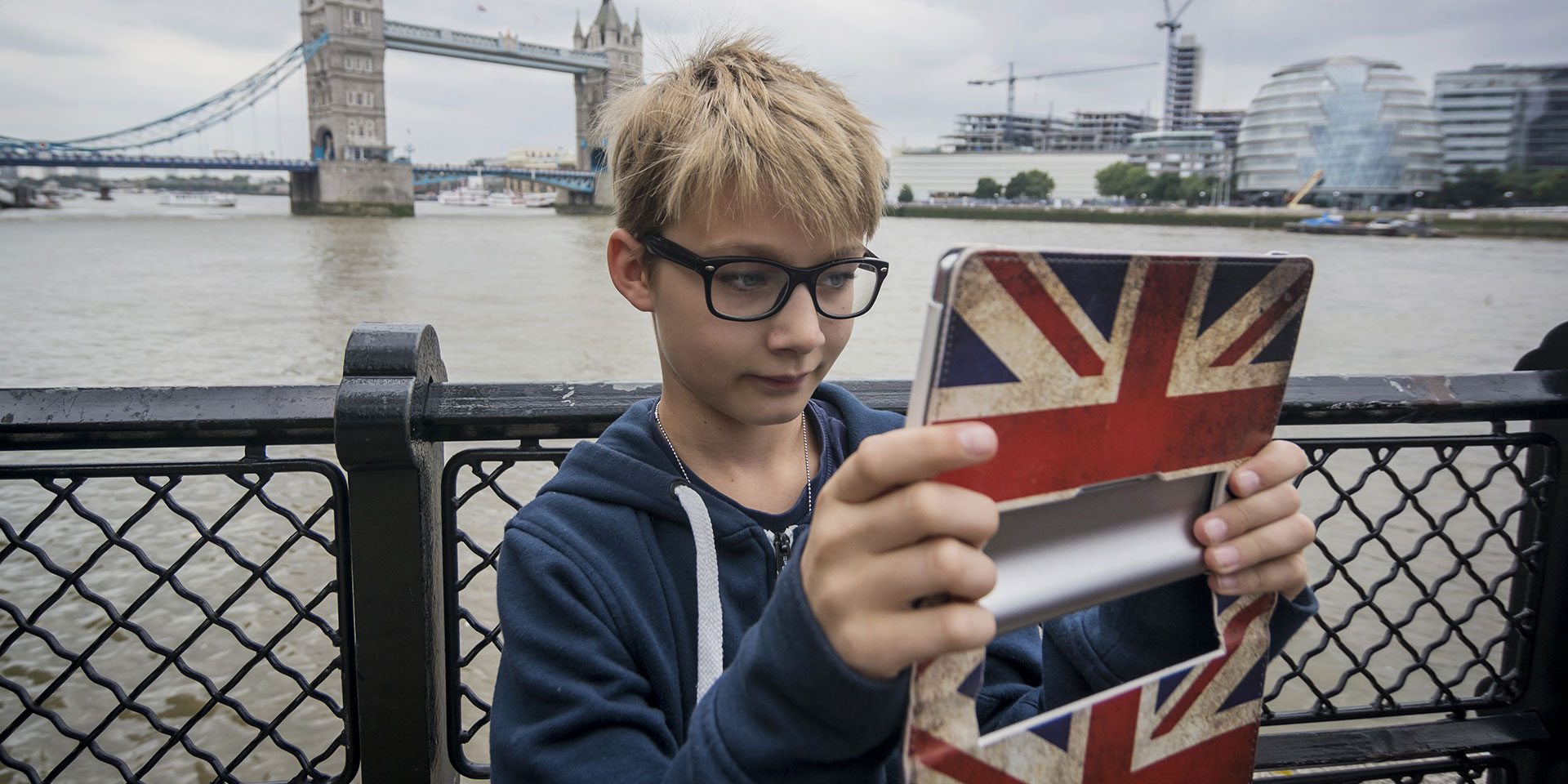 Můj příběh
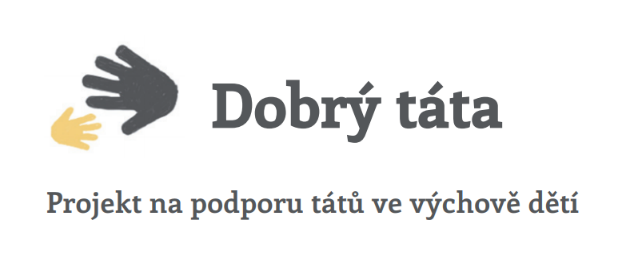 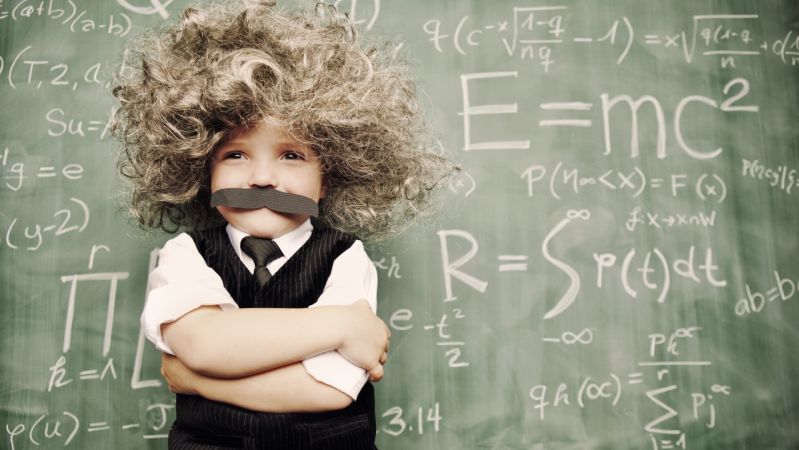 Kvíz
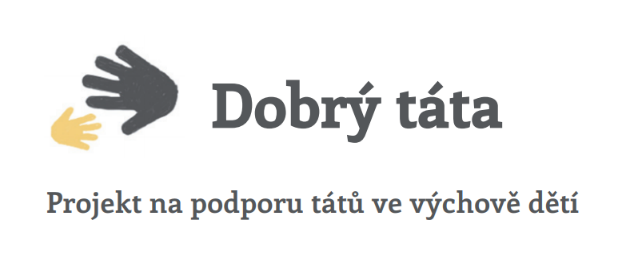 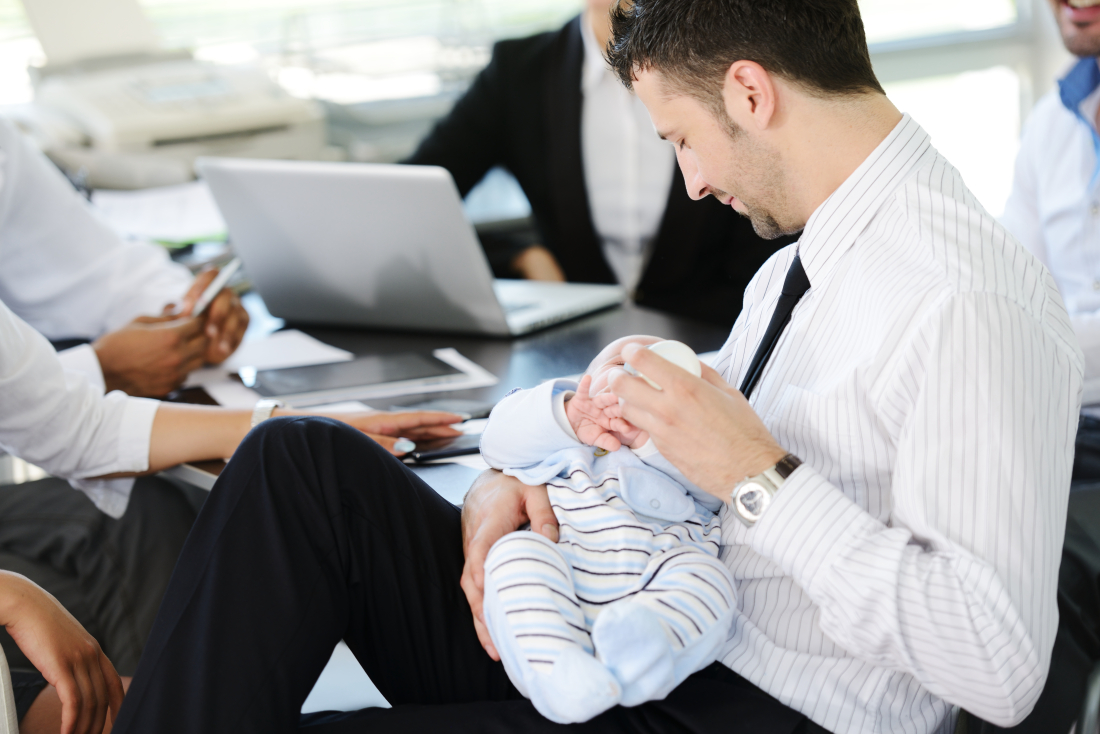 Kolik % tátů by zůstalo na rodičovské dovolené, 
kdyby měli tu možnost?                         
                 42 
Kolik % by to alespoň zvažovalo?
91
Kolik % tátů by využilo možnost flexibility a 
nadpracování si času za možnost být se svými dětmi?
90
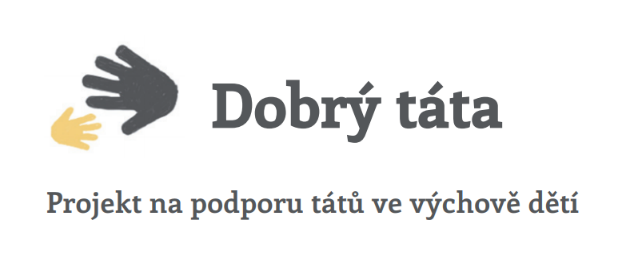 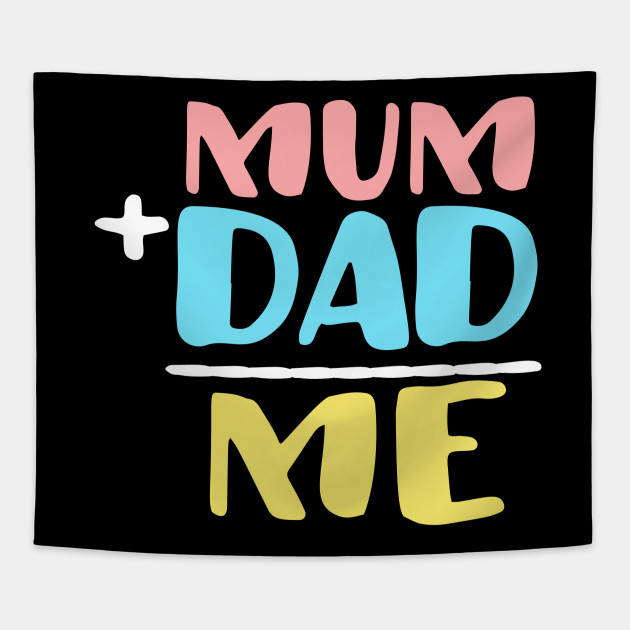 Kolik % dětí potřebuje pro svůj zdravý vývoj oba rodiče?
100
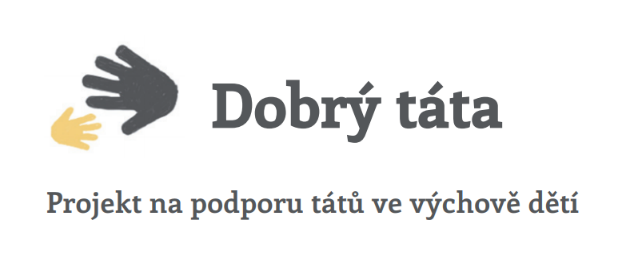 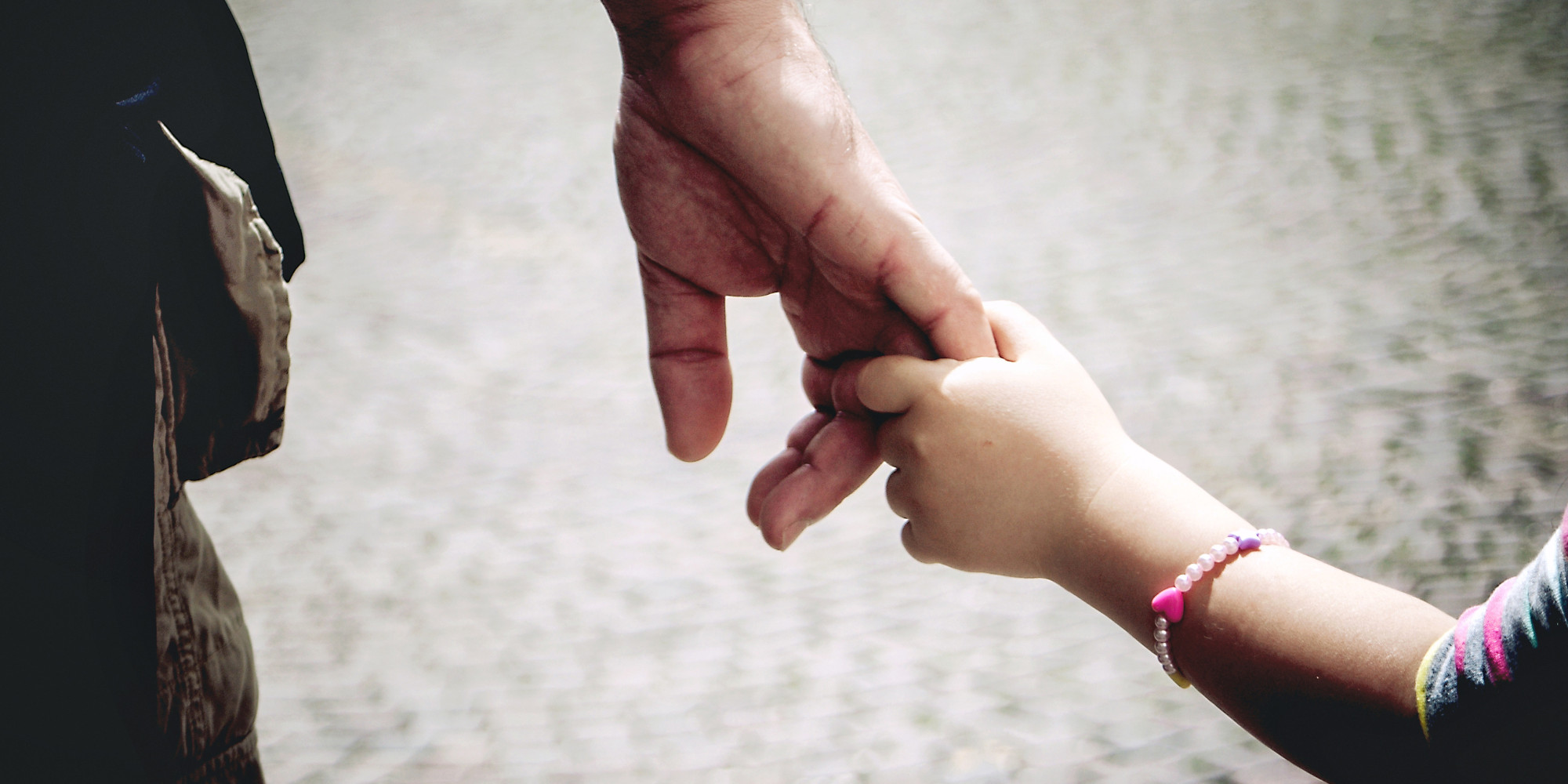 Kdy je táta důležitý?
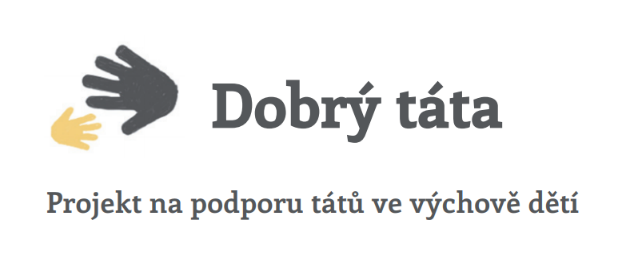 Důležitost rodičů během vývoje dítěte
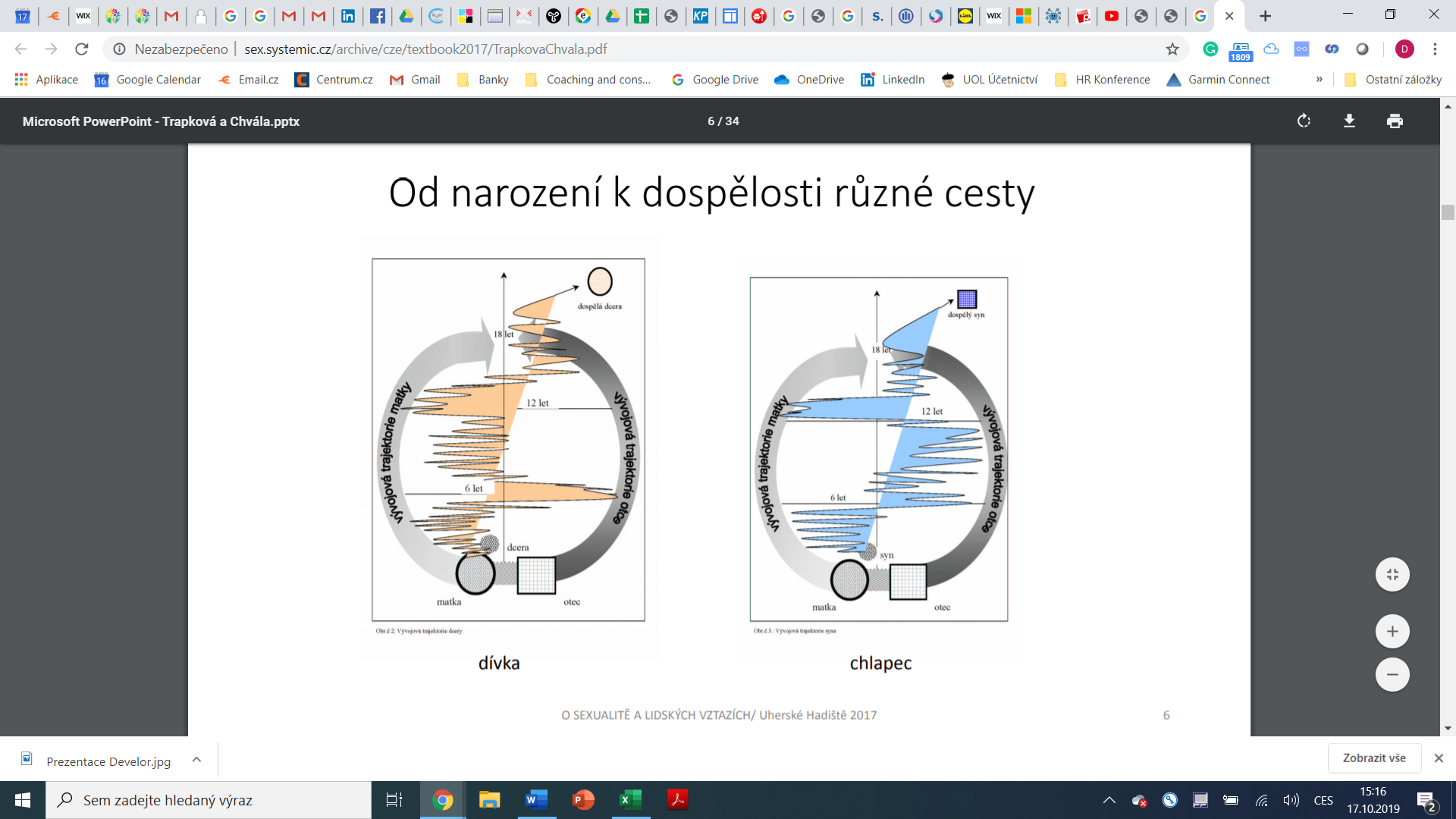 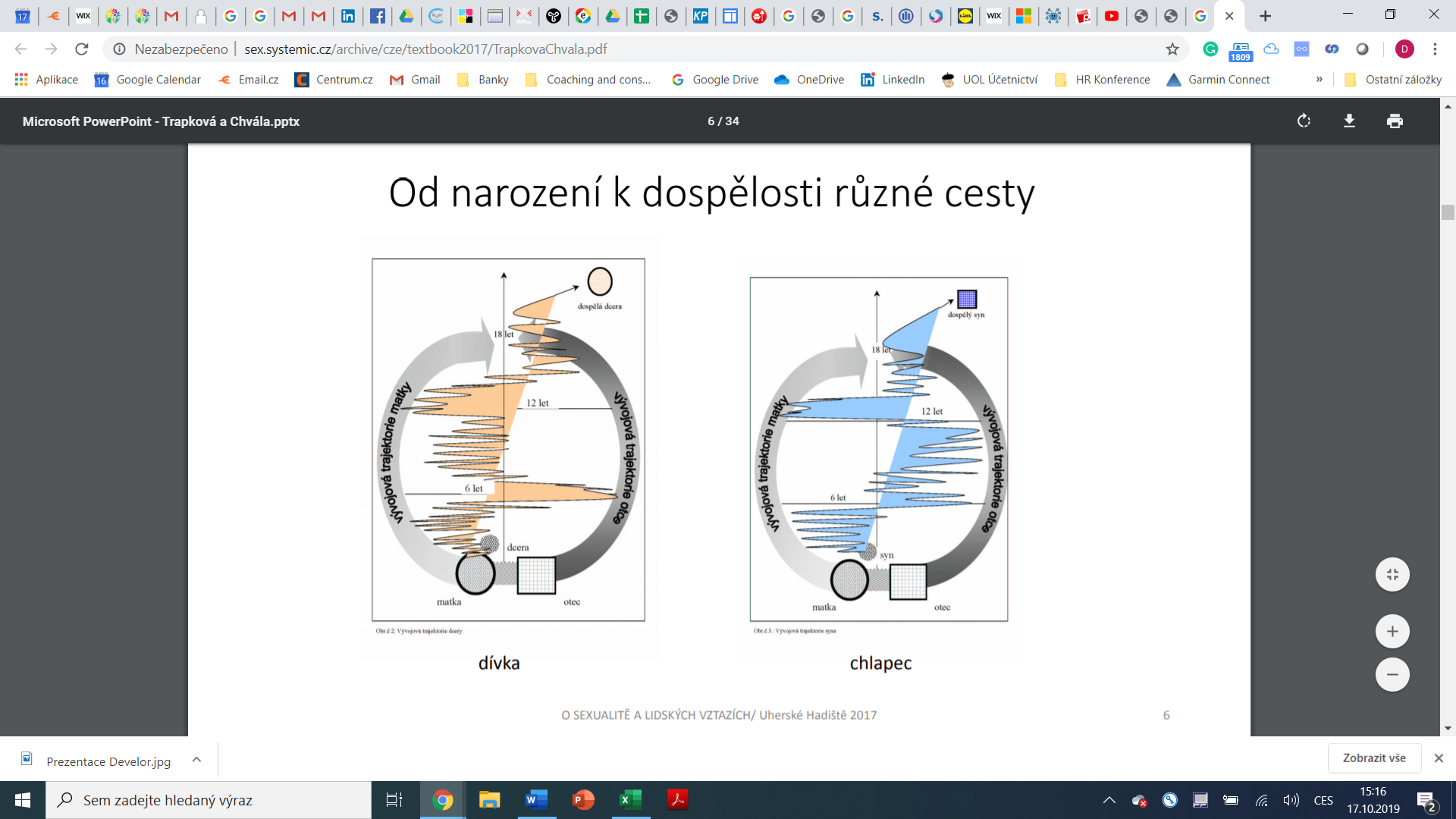 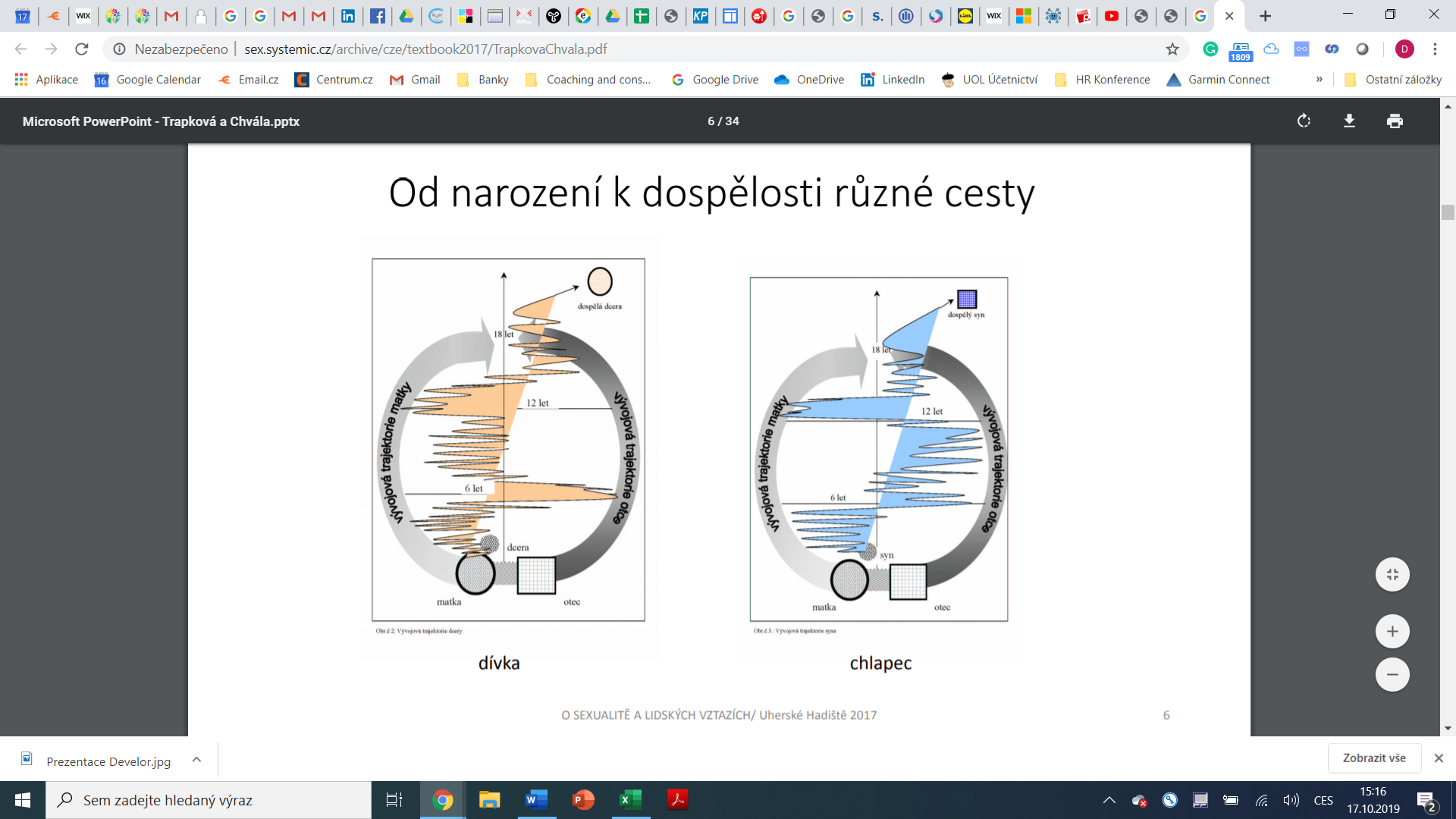 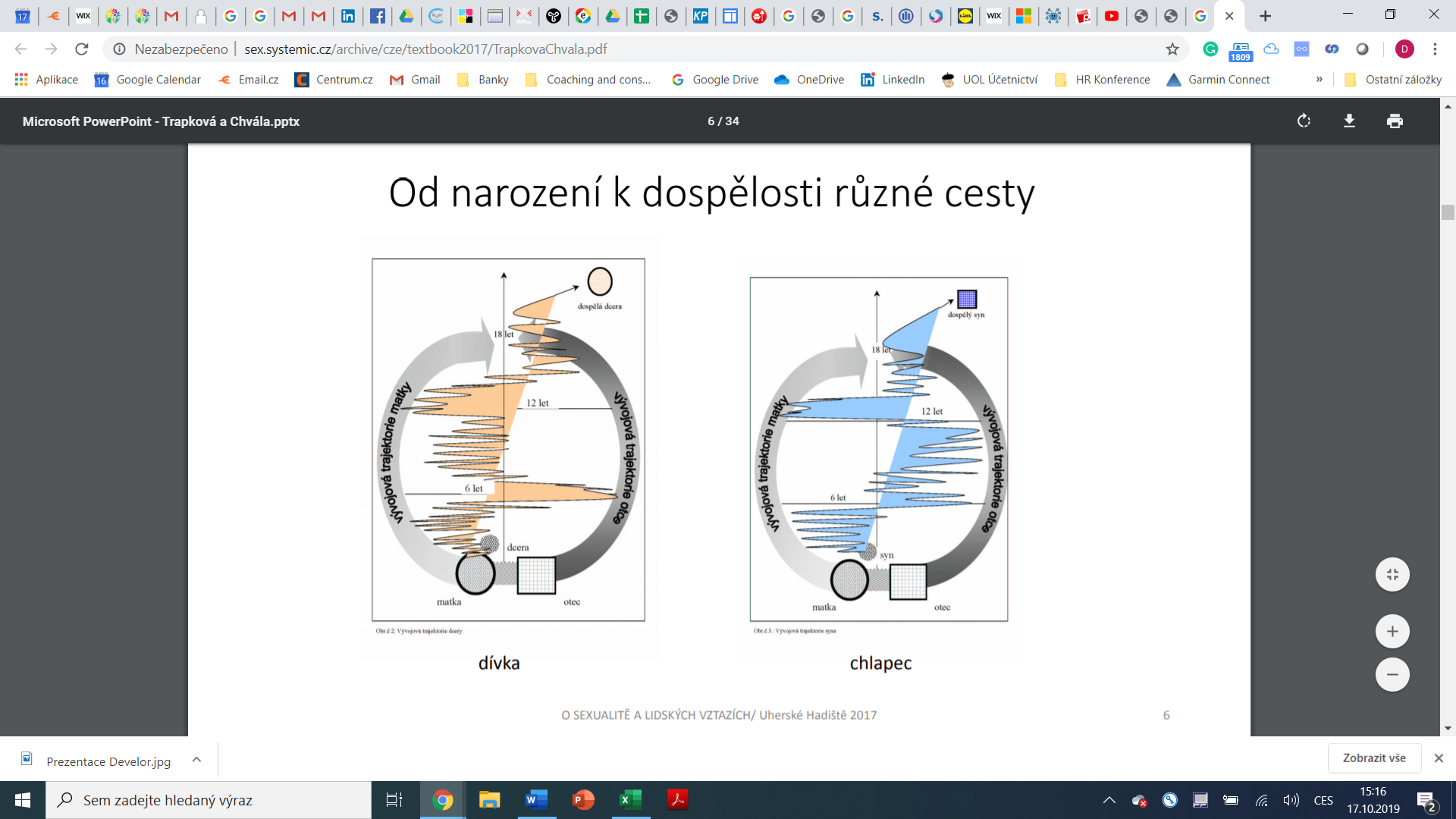 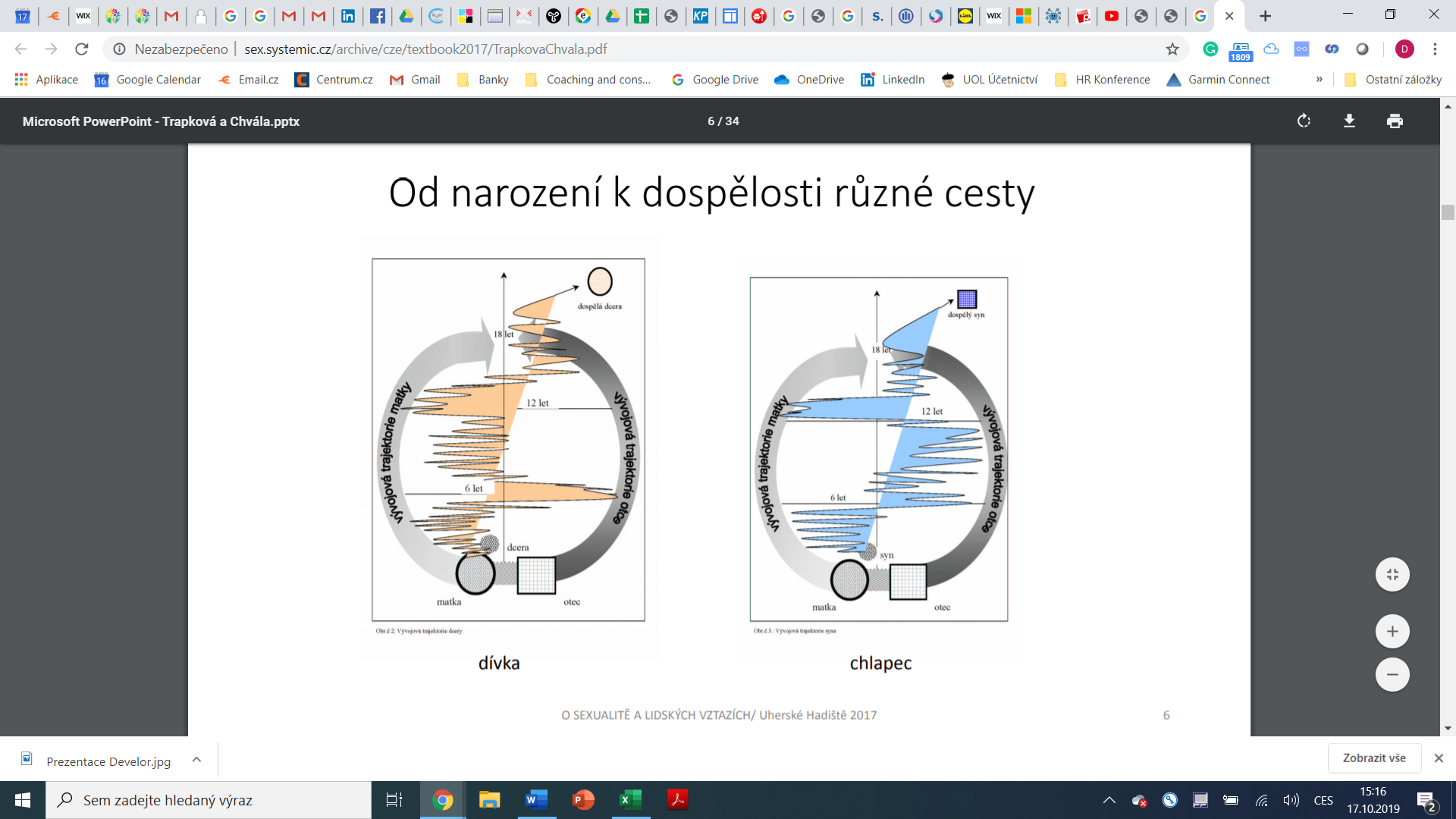 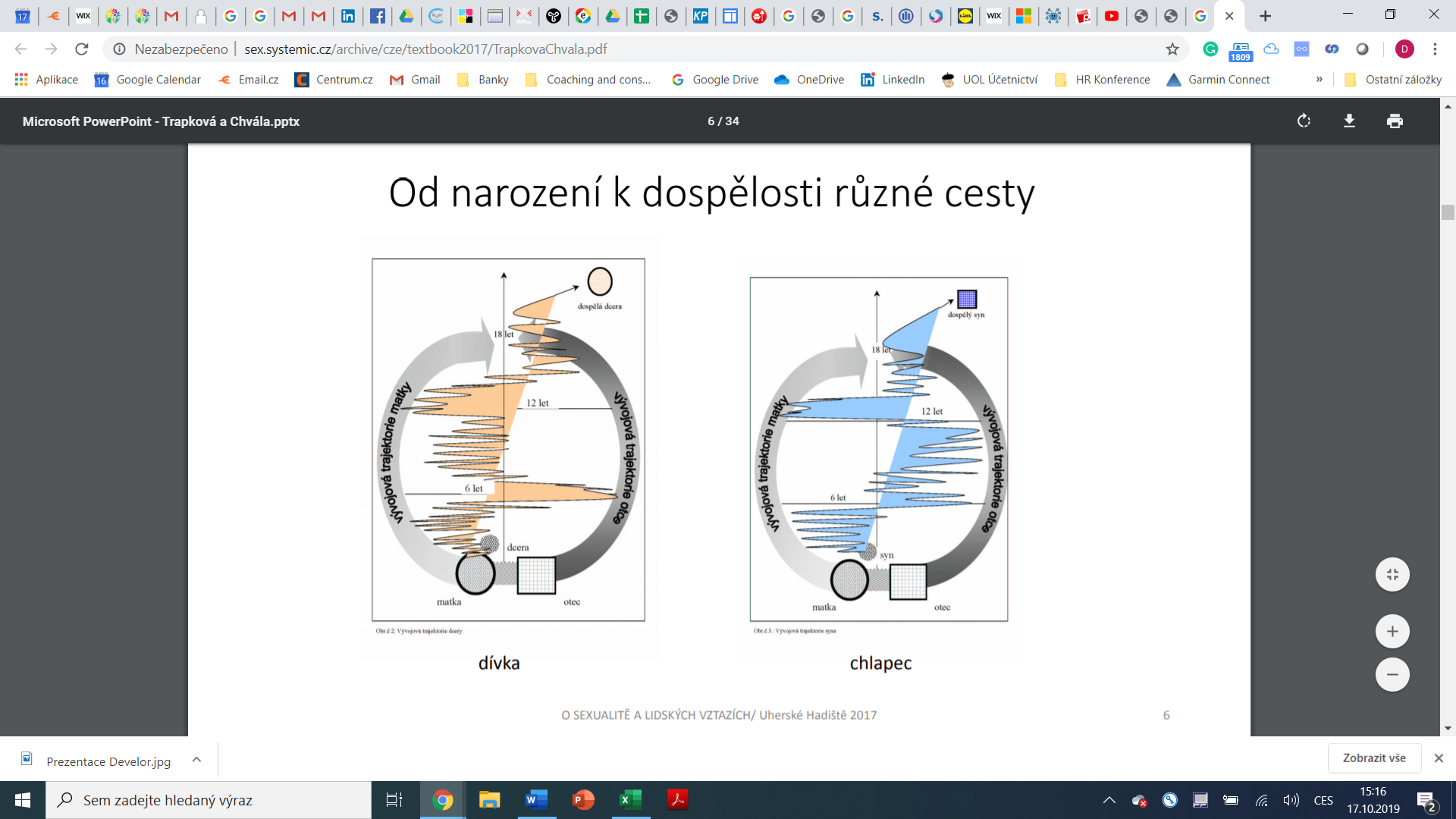 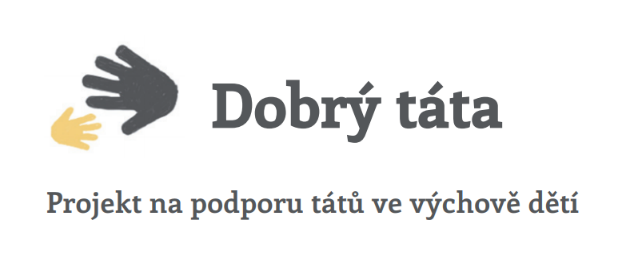 Zdroj: Trapková, Chvála: Rodinná terapie psychosomatických poruch
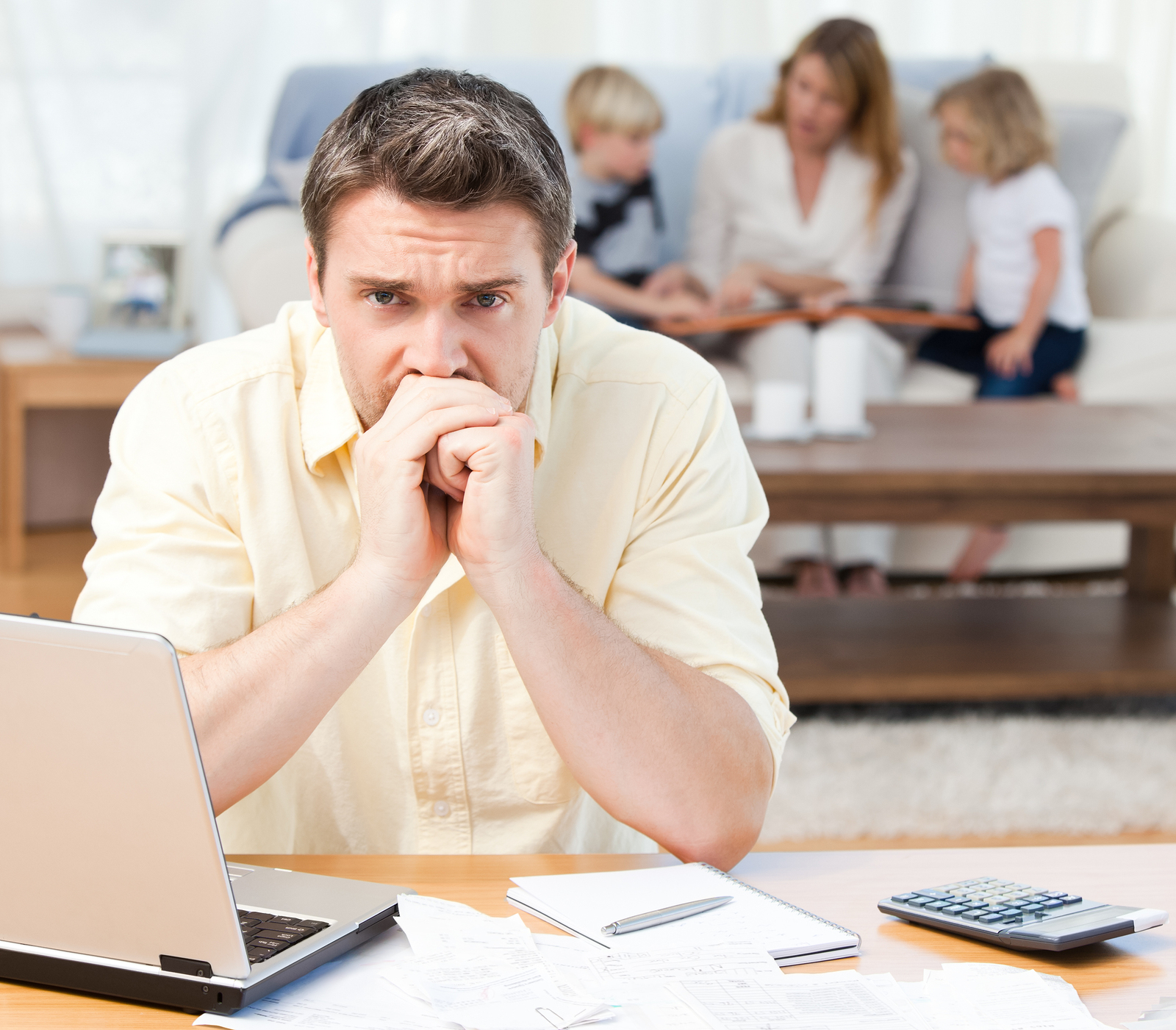 Jaké jsou výzvy pracujících tátů?
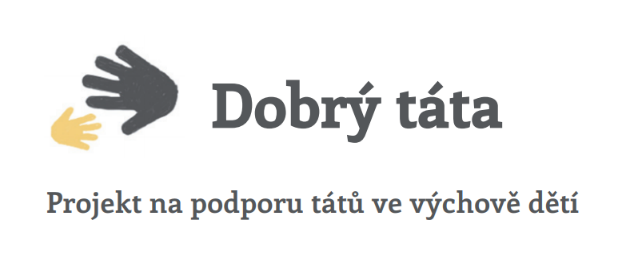 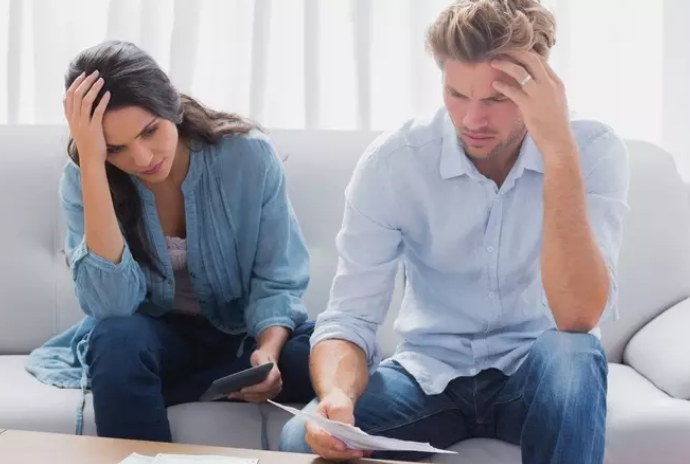 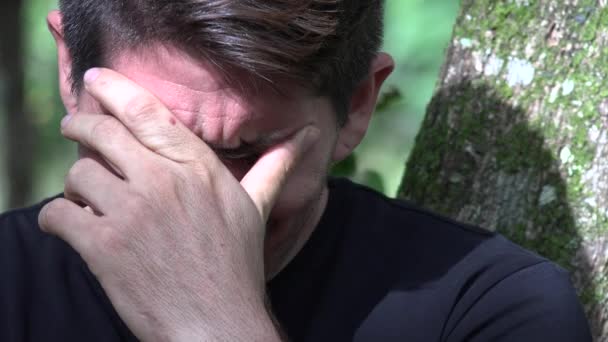 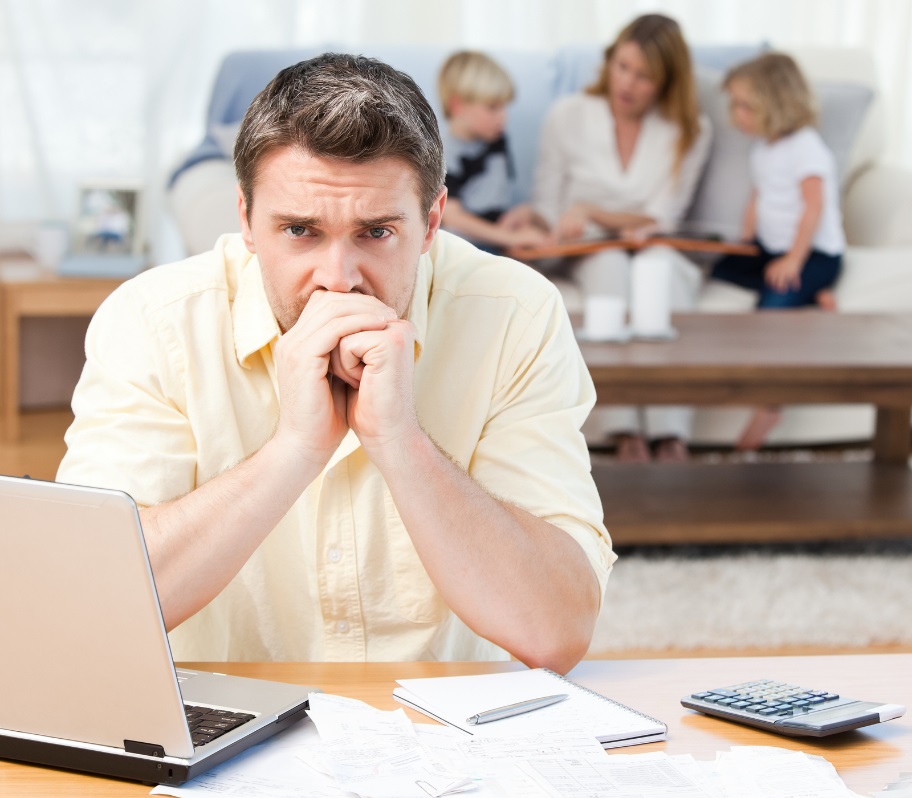 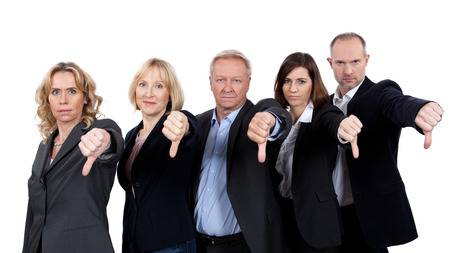 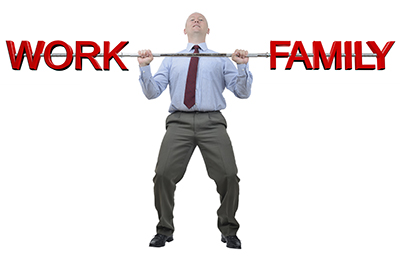 Jaké jsou výzvy pracujících tátů?
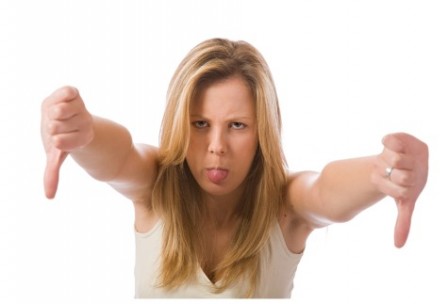 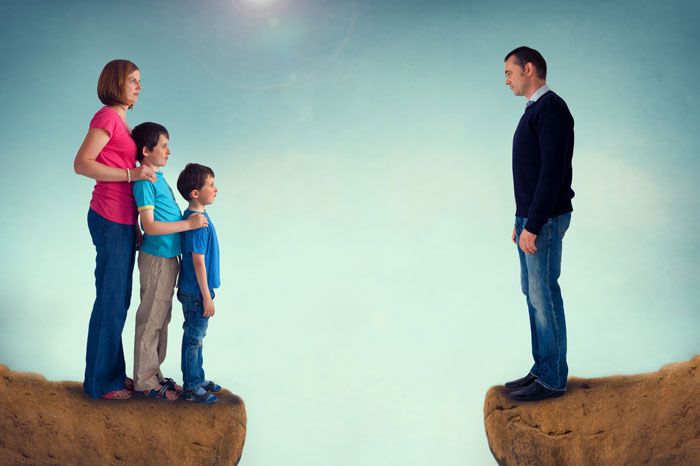 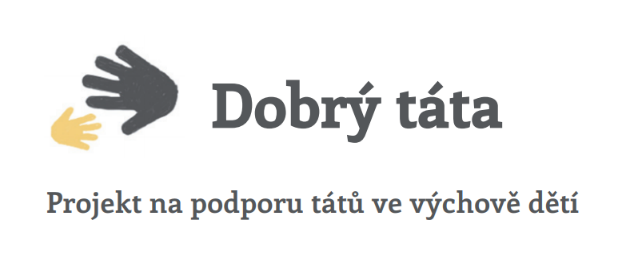 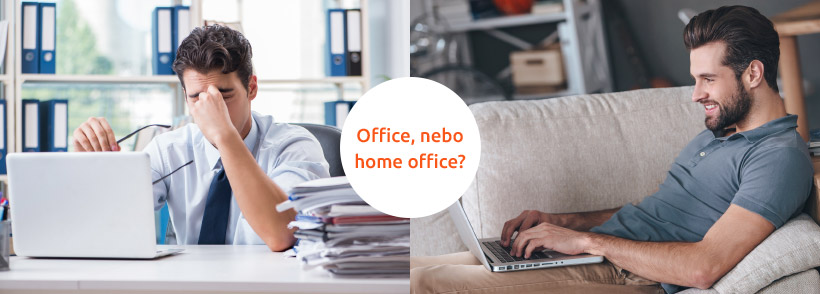 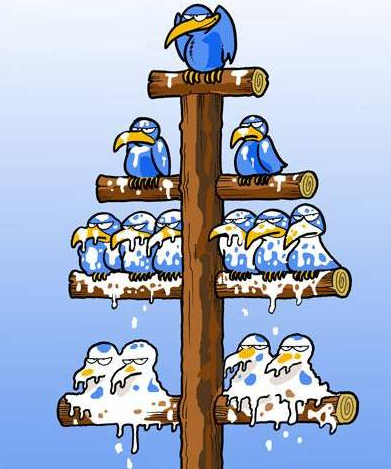 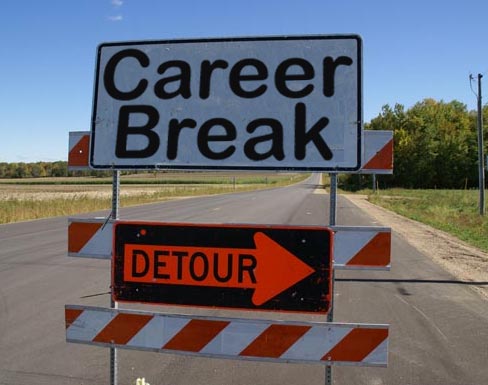 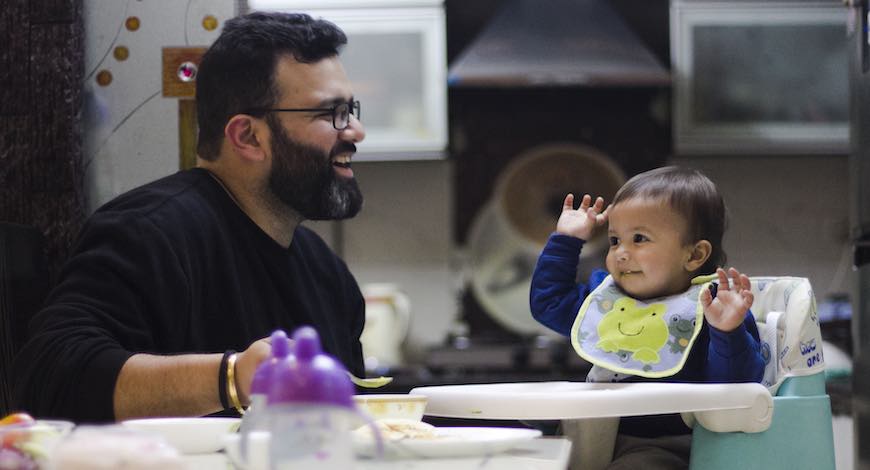 Co s tím může zaměstnavatel dělat?
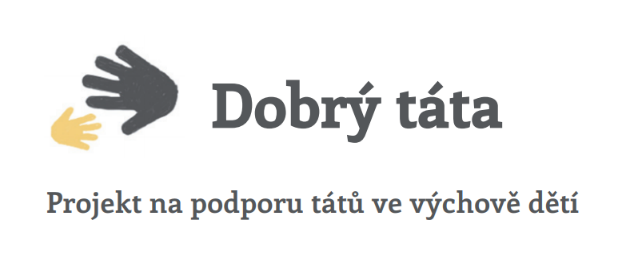 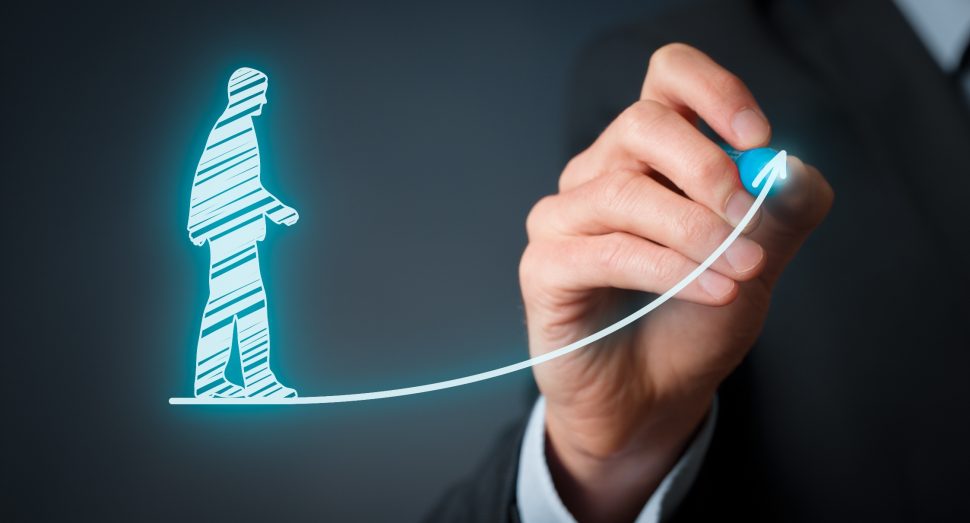 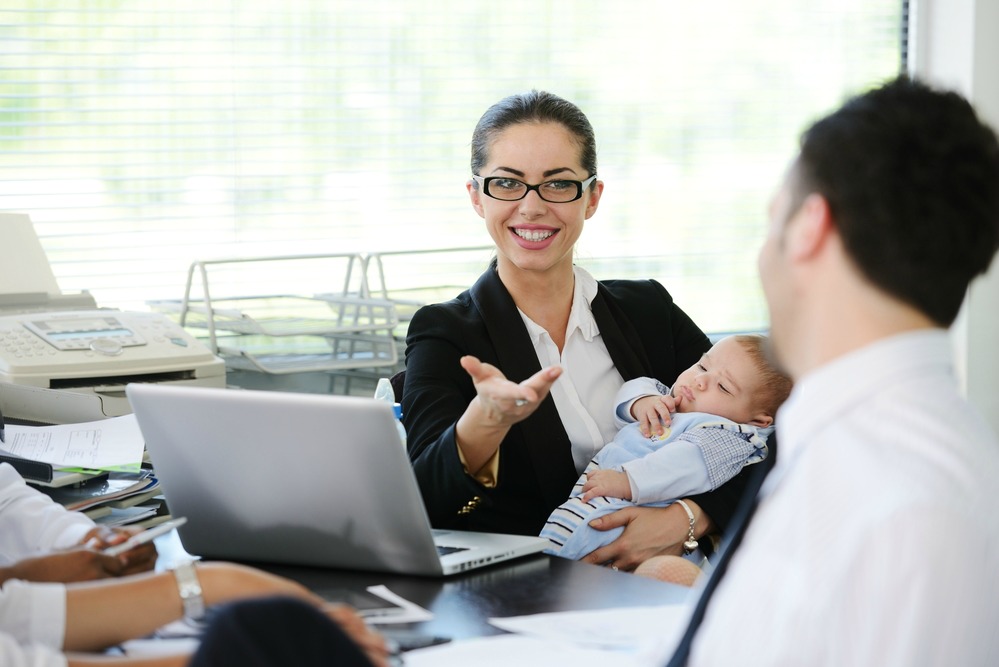 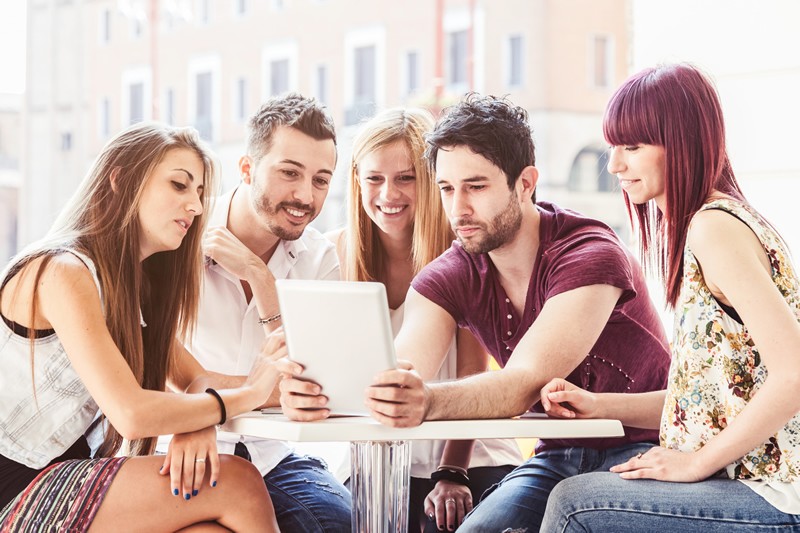 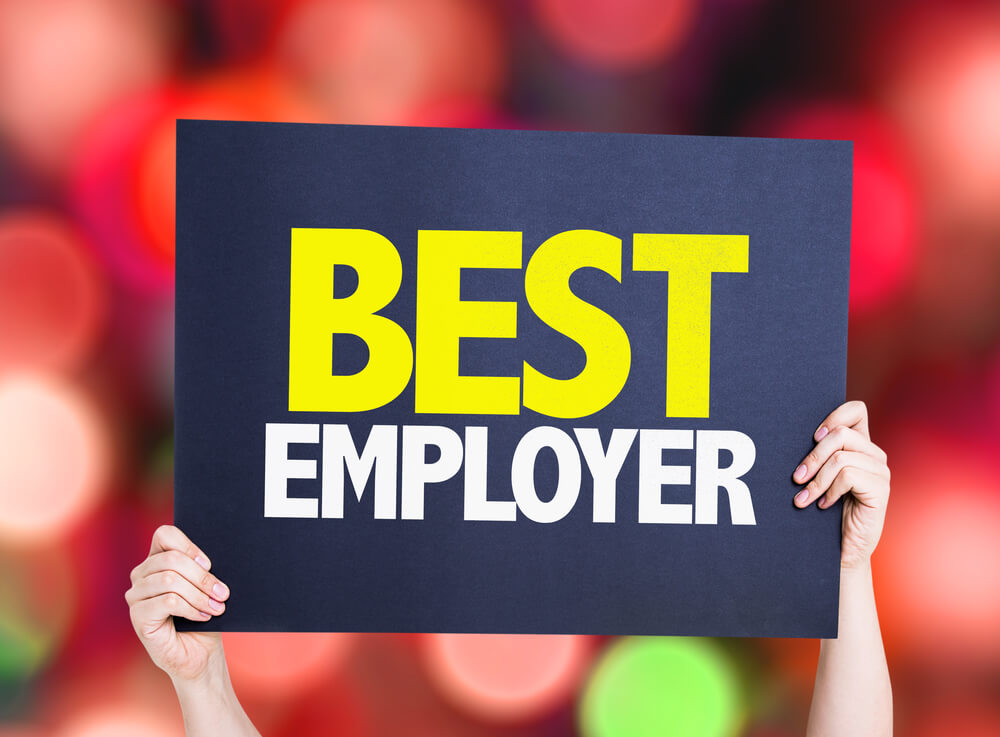 A co tím zaměstnavatel může získat?
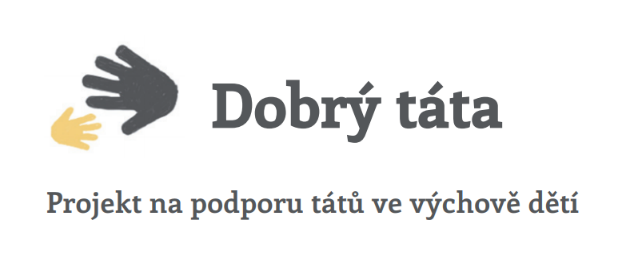 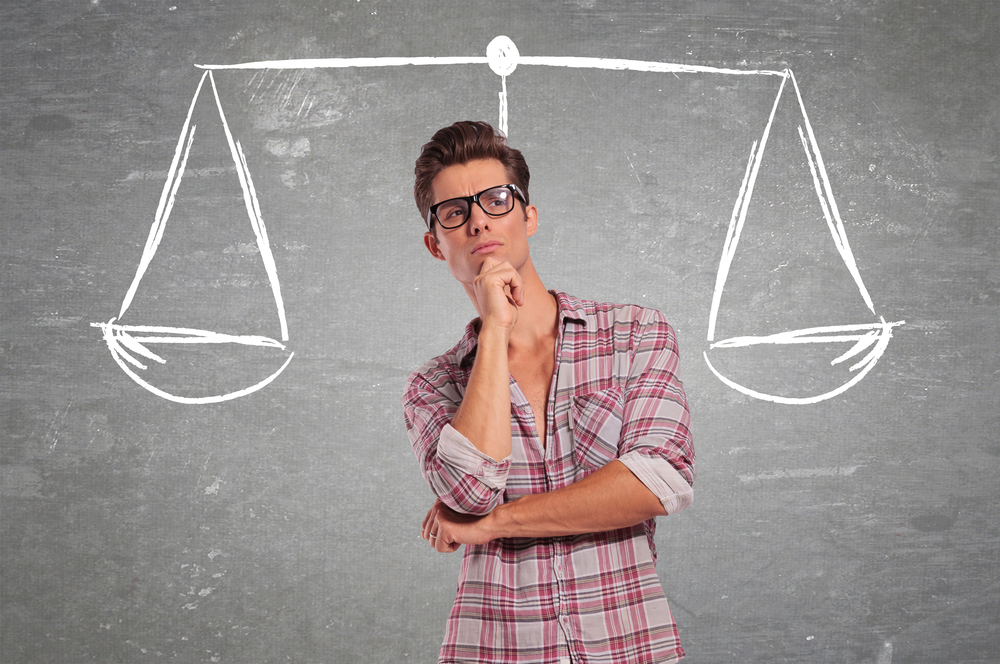 Rozhodnutí je na vás!!!
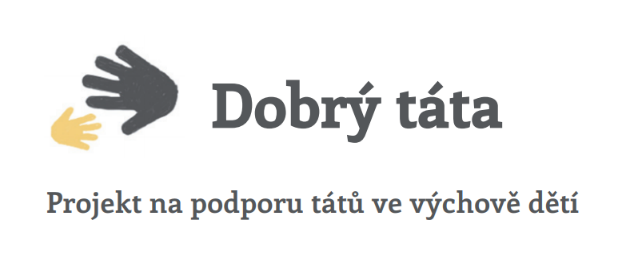 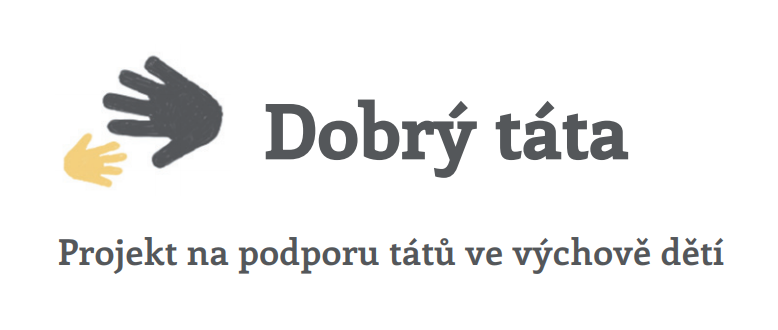 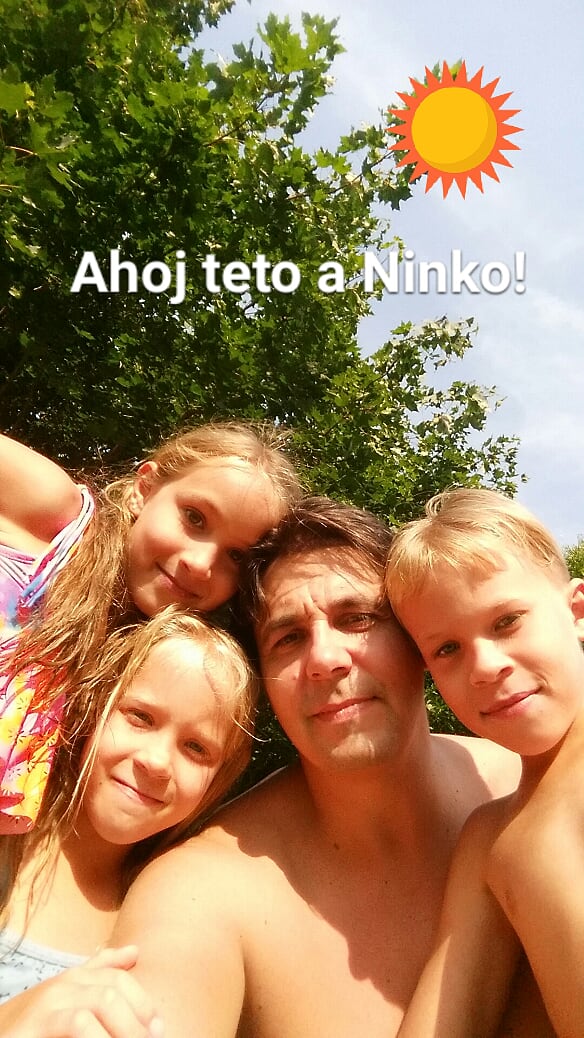 Děkuji


David Škrobánek

www.dobrytata.cz
www.davidskrobanek.cz